A Windows operációs rendszer
Fájlrendszer, fájlműveletek
Milyen részei vannak a Windows ablaknak?
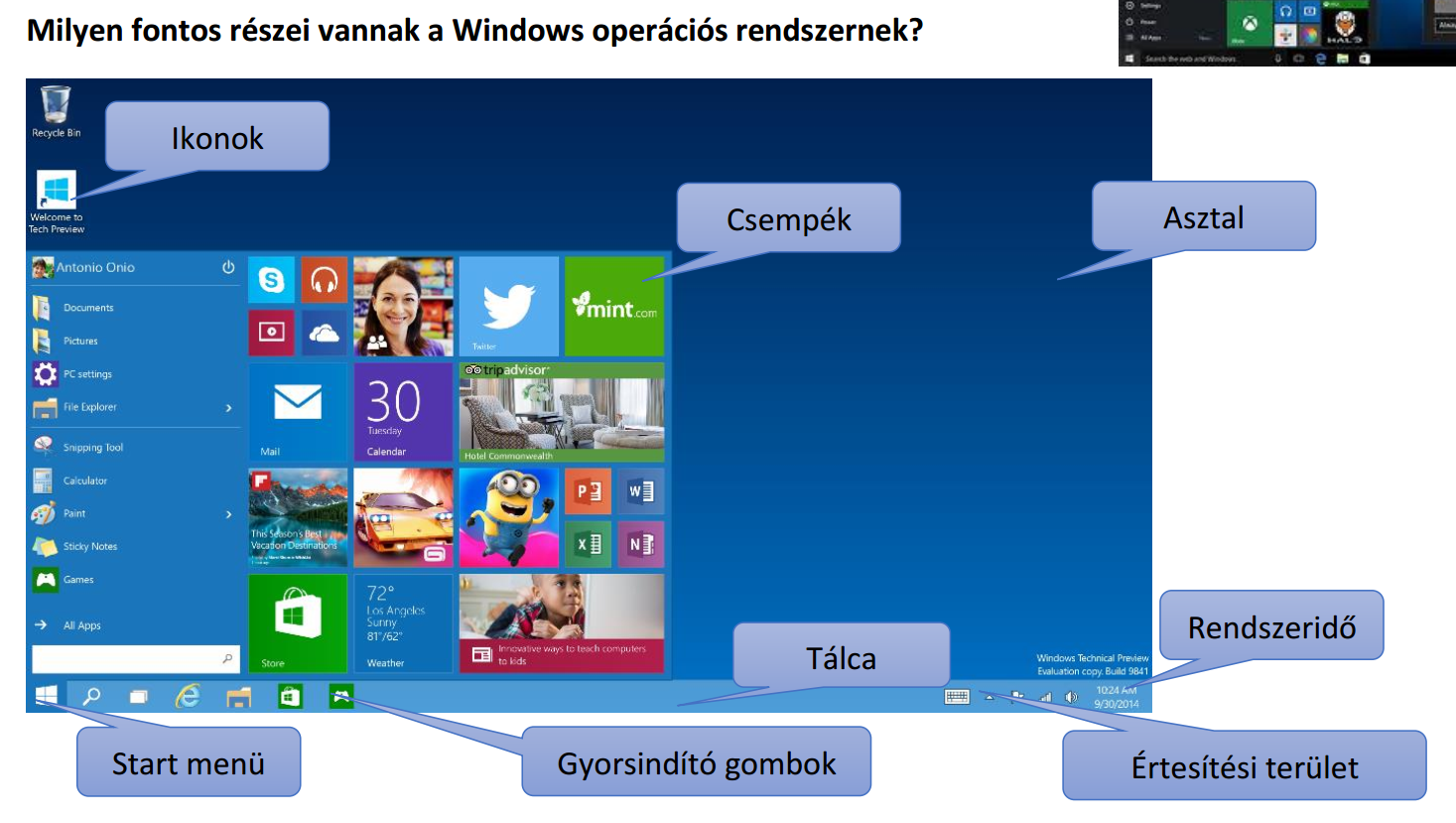 A Windows alkalmazás ablak részei
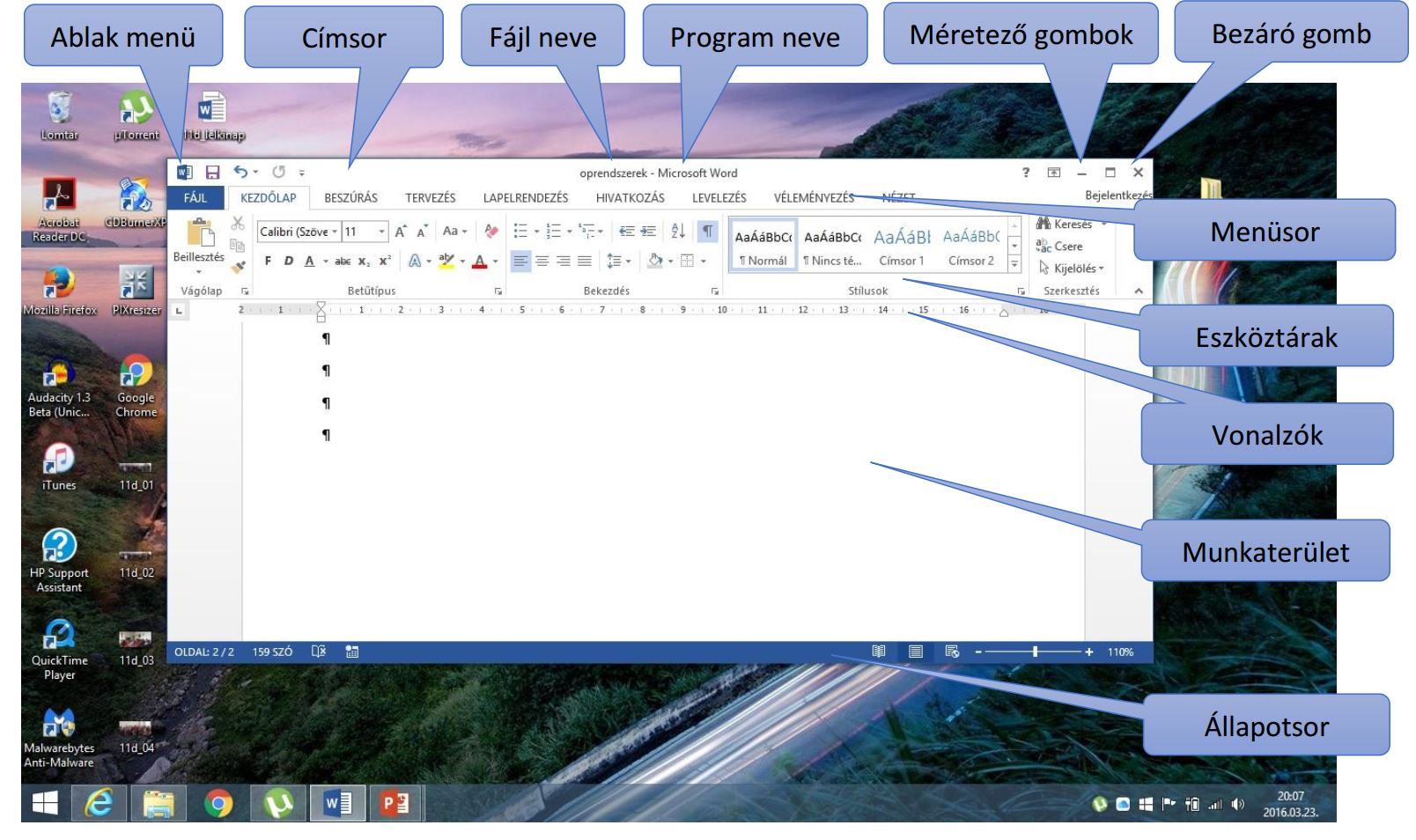 Előző méret
Átméretezés
Áthelyezés
Ikonok típusai
Parancsikon
Mappaikon
Rendszerikon
Fájl ikon
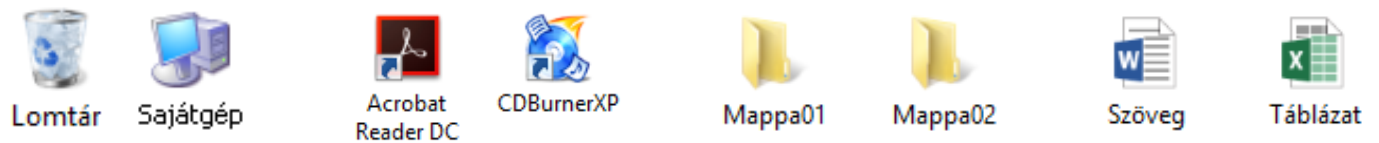 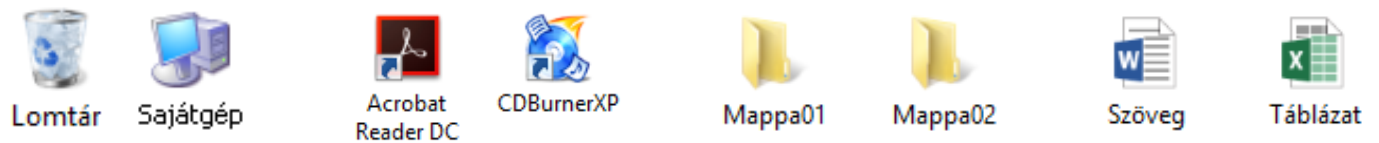 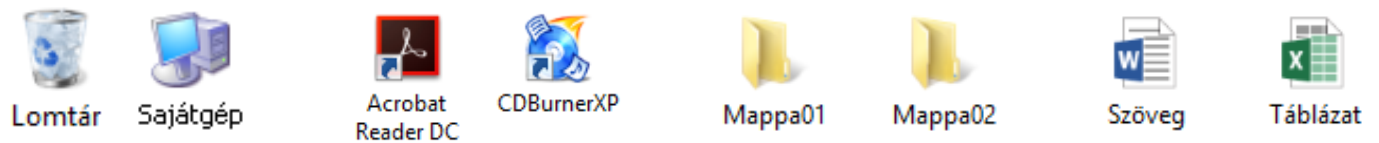 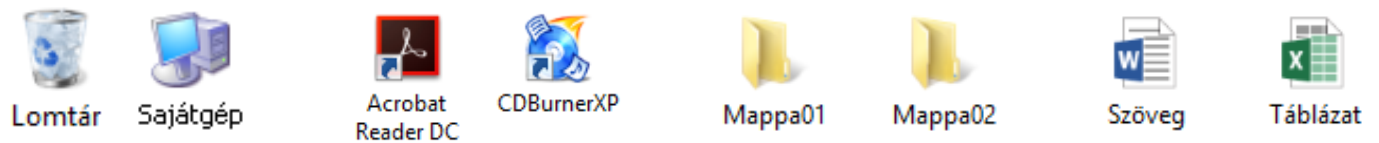 Párbeszédablakok/vezérlőelemek
Rádiógomb/
választó gomb
Jelölő négyzet
Lista/legördülő lista
Fülek/lapok
Szövegmező
Nyomógombok
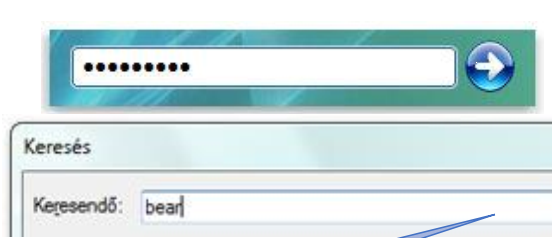 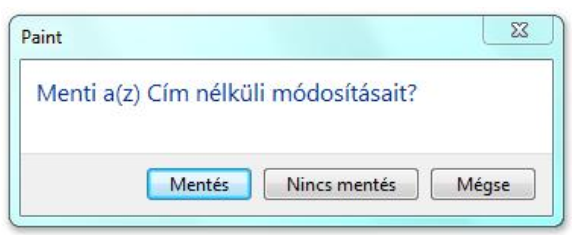 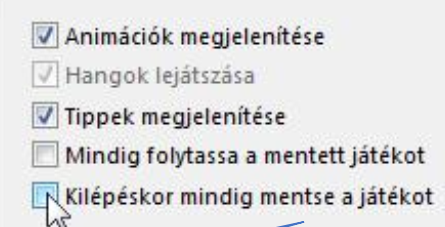 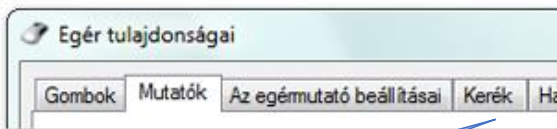 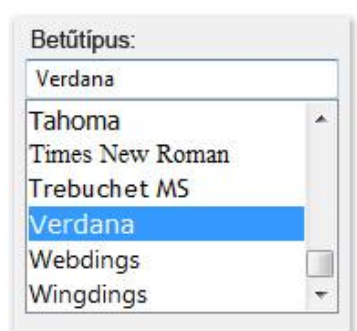 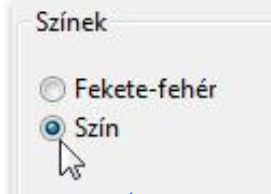 Meghajtók és betűjelek
A: Floppy lemez meghajtó (X)
B: Floppy lemez meghajtó (X)

C: Winchester 1. partíció
D: Winchester 2. partíció	MEREVLEMEZ
E: Winchester 3. partíció

F: CD/DVD meghajtó

G: Cserélhető lemez / Pendrive

H: Hálózati meghajtók
…
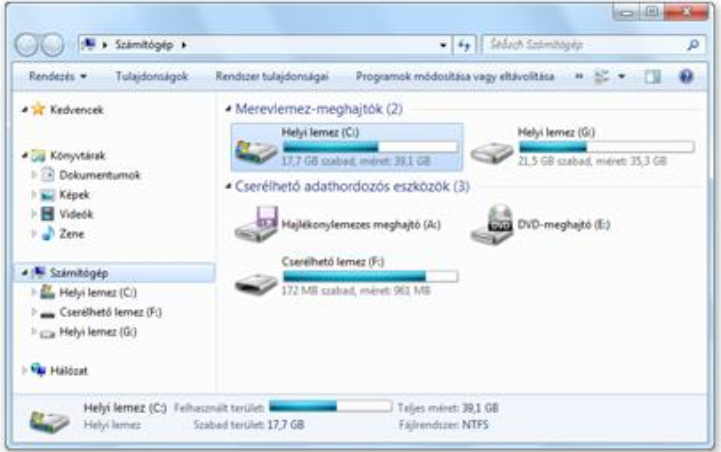 Fájlrendszerek, mappaműveletek/fájlműveletek
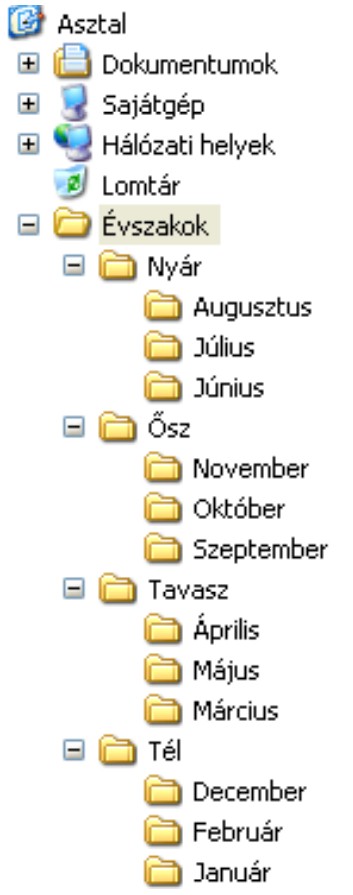 Létrehozás asztal/jobb klikk/új
 Megnyitás  ikon/jobb klikk
 Szerkesztés ikon/jobb klikk
 Nyomtatás ikon/jobb klikk (Ctrl + P)
 Küldés ikon/jobb klikk 
 Kivágás ikon/jobb klikk (Ctrl + X)
 Másolás ikon/jobb klikk (Ctrl + C)
 Beillesztés ikon/jobb klikk (Ctrl + V)
 Átnevezés ikon/jobb klikk (lassú 2 bal klikk, F2 )
 Törlés ikon/jobb klikk (Del)
 Tömörítés ikon/jobb klikk 
 Parancsikon létrehozása ikon/jobb klikk
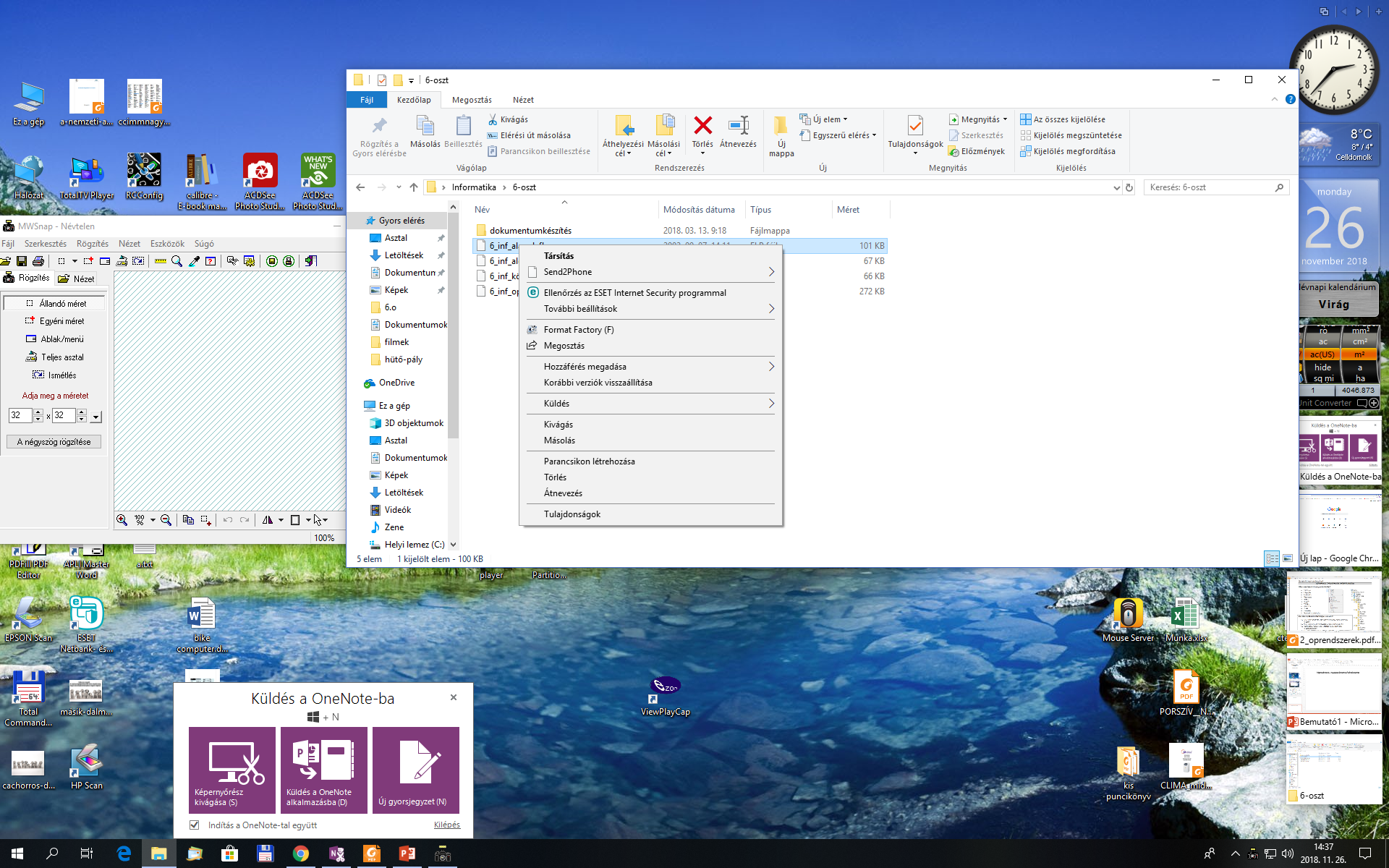 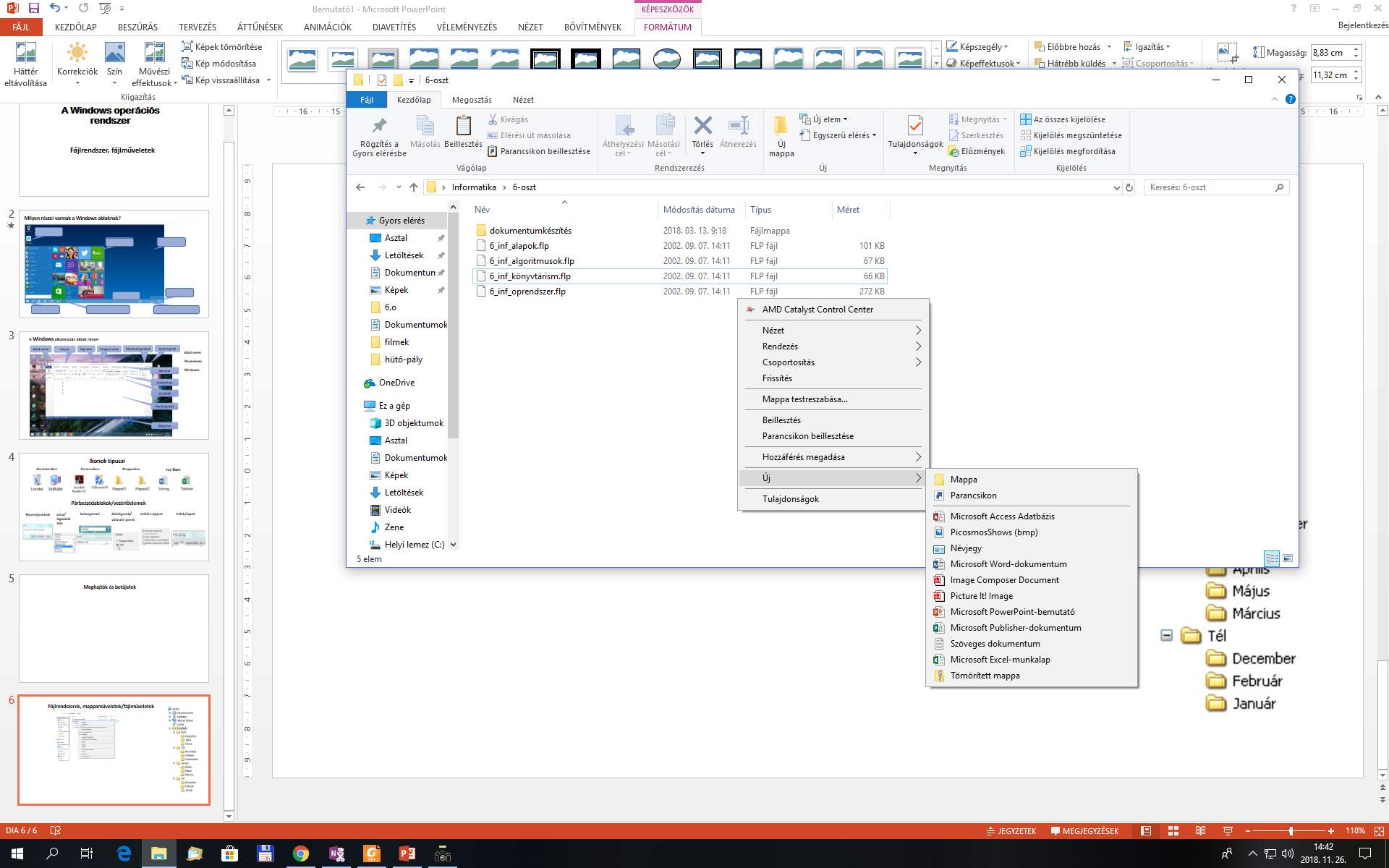 Hozd létre a jobb oldalon lévő mappaszerkezetet!
1.) Az asztalon hozzál létre jobb egér / Új / Mappa menüponttal egy mappát!
2.) Nevezd át jobb egér / Átnevezés menüponttal Évszakokra!
3.) Lépjél bele a mappába, és az előzőek alapján építsd fel a mappaszerkezetet!
4.) A szintek között tudsz lépegetni a címsornál!
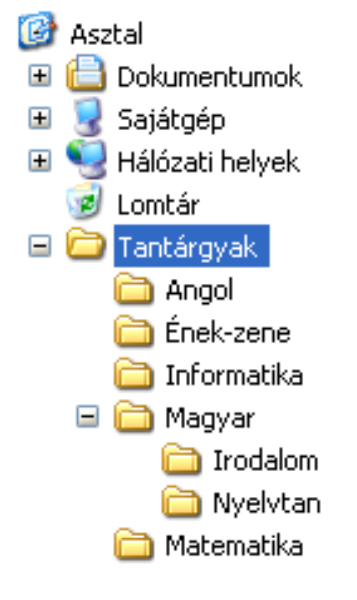 1.) Hozd létre a jobb oldalon lévő mappaszerkezetet!

2.) Hozd létre a következő két fájlt az Irodalom mappába!






3.) Hozd létre a következő két fájlt a Matematika mappába!
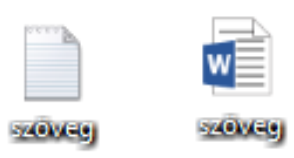 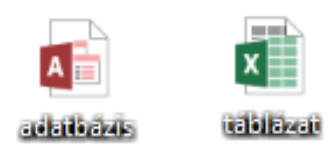